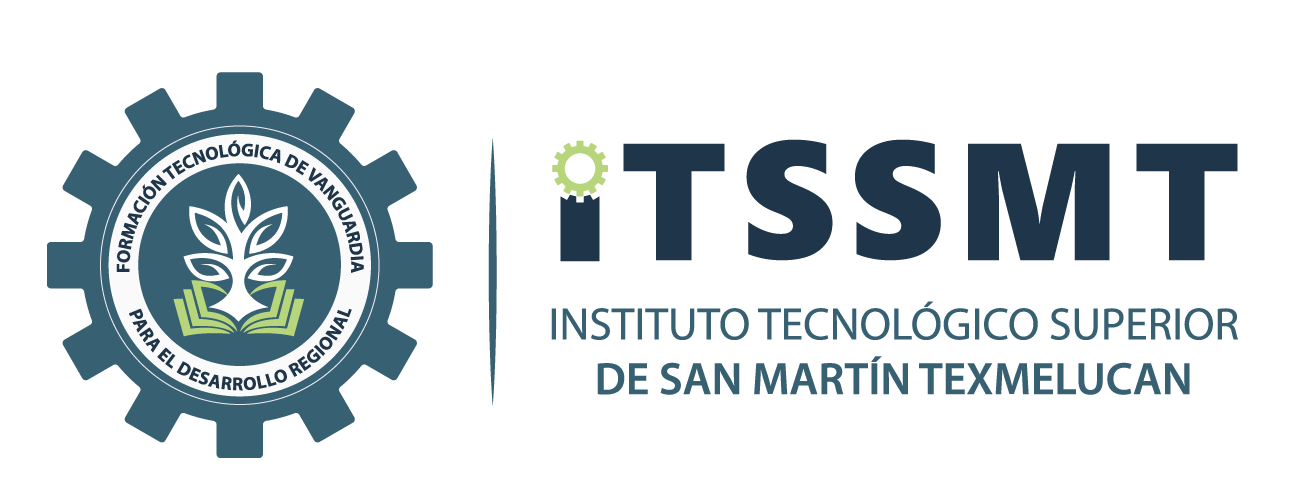 PRESENTACIÓN DE TESIS
INGENIERÍA EN SISTEMAS COMPUTACIONALES
Marzo 2024
Orden del día
01
02
03
04
05
PROBLEMA DE INVESTIGACIÓN
JUSTIFICACIÓN
OBJETIVO GENERAL
OBJETIVOS ESPECÍFICOS
PLANTEAMIENTO DE HIPÓTESIS
Orden del día
VIDEO  DE OPERACIÓN DEL SISTEMA
CONCLUSIONES,  RECOMENDACIONES Y APORTACIÓN
01
02
03
04
05
METODOLOGÍA
PRESENTACIÓN DE RESULTADOS
REFERENCIAS BIBLIOGRÁFICAS
NOMBRE DEL PROYECTO
PRESENTAN:
NOMBRE DEL TESISTA
ASESOR:
NOMBRE  Y GRADO DEL/LA ASESOR/A
PROBLEMA DE INVESTIGACIÓN
¿Cuáles son las principales dificultades del sistema actual de publicación de artículos arbitrados? ¿Qué aspectos específicos contribuyen a los retrasos y la burocracia en este proceso? ¿Cómo se pueden optimizar los procedimientos de revisión y aprobación de manuscritos para agilizar la difusión de las investigaciones? ¿Qué papel juegan las tecnologías digitales y los sistemas web en la modernización y eficiencia del proceso de publicación de artículos?
Justificación
Objetivo General
.
Objetivos específicos
Planteamiento de hipótesis
Metodología
Video de operación del sistema
Presentación de resultados
Conclusiones, recomendaciones y aportación.
Referencias bibliográficas